Нестача та надлишок поживних речовин у рослин
Ознаки нестачі
пригноблений ріст
короткі і тонкі пагони та стебла
дрібні суцвіття
слабко облистяні рослини
слабке розгалуження
дрібні, вузькі листя
забарвлення їх блідо-зелене
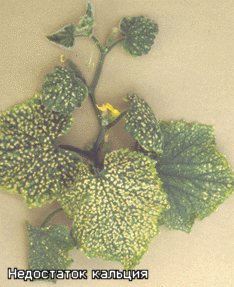 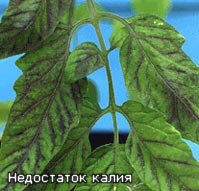 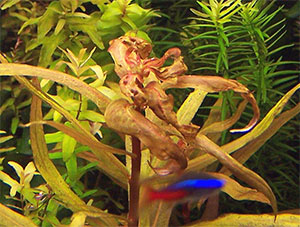 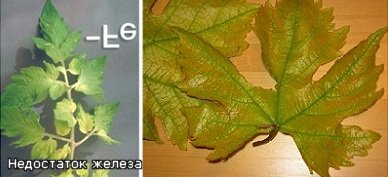 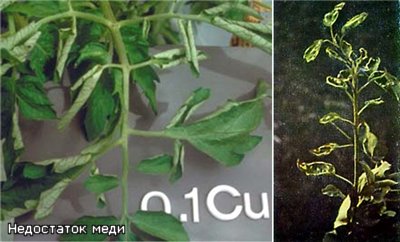 Надлишок певних речовин
з'являються дрібні бурі плями
припиняється ріст кореневоїсистеми
листя поступово жовтіє з країв і скукожуються
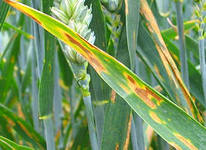 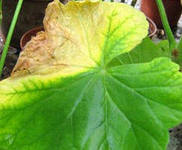 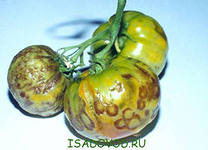 Висновок
Як надлишок, так і нестача біологічно важливих хімічних елементів супроводжується порушеннями функціонування клітини й усього організму як людини, тварин, так і рослин. У ряді випадків це призводить до захворювань і навіть смерті.